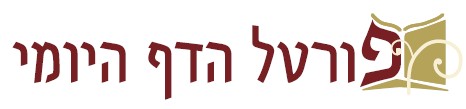 ברוכים הבאים ל
שיעור דף יומי אונליין

יום שלישי ו' תמוז

השיעור יתחיל בשעה 21:00

מסכת נדרים ל ע"א (משנה) - ל ע"ב (סוף העמוד)

מגיד השיעור: הראל שפירא

השיעור היום מוקדש לרפואת אלעד צפריר בן דנה
דף ל עמוד א
משנה 

הנודר מיורדי הים - מותר ביושבי היבשה,
מיושבי היבשה - אסור מיורדי הים, שיורדי הים בכלל יושבי היבשה.
לא כאלו שהולכין מעכו ליפו, אלא במי שדרכו לפרש.
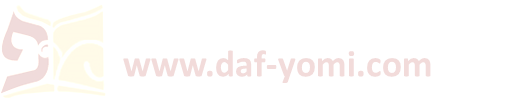 [Speaker Notes: והנודר מליהנות מיושבי היבשה אסור ליהנות מיורדי הים שהן נמי מיושבי היבשה הן שסופן לצאת]
דף ל עמוד א - דף ל עמוד ב
משנה 

הנודר מיורדי הים - מותר ביושבי היבשה,
מיושבי היבשה - אסור מיורדי הים, שיורדי הים בכלל יושבי היבשה.
לא כאלו שהולכין מעכו ליפו, אלא במי שדרכו לפרש.
גמרא 

רב פפא ורב אחא בריה דרב איקא - חד מתני ארישא וחד מתני אסיפא:

מאן דתני ארישא מתני הכי:
הנודר מיורדי הים מותר ביושבי יבשה - הא ביורדי הים אסור,
ולא כאלו ההולכים מעכו ליפו, דהלין יושבי יבשה נינהו,
אלא ממי שדרכן לפרש.
עמוד ב
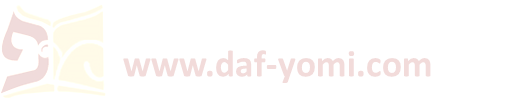 דף ל עמוד א - דף ל עמוד ב
משנה 

הנודר מיורדי הים - מותר ביושבי היבשה,
מיושבי היבשה - אסור מיורדי הים, שיורדי הים בכלל יושבי היבשה.
לא כאלו שהולכין מעכו ליפו, אלא במי שדרכו לפרש.
גמרא 

רב פפא ורב אחא בריה דרב איקא - חד מתני ארישא וחד מתני אסיפא:

מאן דתני ארישא מתני הכי:
הנודר מיורדי הים מותר ביושבי יבשה - הא ביורדי הים אסור,
ולא כאלו ההולכים מעכו ליפו, דהלין יושבי יבשה נינהו,
אלא ממי שדרכן לפרש.
עמוד ב
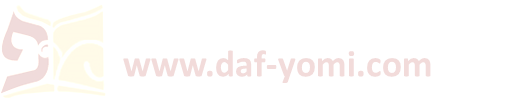 דף ל עמוד א - דף ל עמוד ב
משנה 

הנודר מיורדי הים - מותר ביושבי היבשה,
מיושבי היבשה - אסור מיורדי הים, שיורדי הים בכלל יושבי היבשה.
לא כאלו שהולכין מעכו ליפו, אלא במי שדרכו לפרש.
גמרא 

רב פפא ורב אחא בריה דרב איקא - חד מתני ארישא וחד מתני אסיפא:

מאן דתני ארישא מתני הכי:
הנודר מיורדי הים מותר ביושבי יבשה - הא ביורדי הים אסור,
ולא כאלו ההולכים מעכו ליפו, דהלין יושבי יבשה נינהו,
אלא ממי שדרכן לפרש.

ומאן דמתני אסיפא מתני הכי:
הנודר מיושבי יבשה - אסור ביורדי הים,
ולא באלו ההולכים מעכו ליפו בלבד,
אלא אפילו במי שדרכו לפרש, הואיל וסופו ליבשה סליק.
עמוד ב
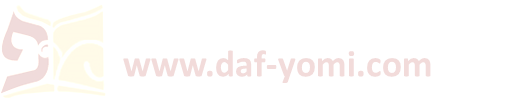 דף ל עמוד א - דף ל עמוד ב
משנה 

הנודר מיורדי הים - מותר ביושבי היבשה,
מיושבי היבשה - אסור מיורדי הים, שיורדי הים בכלל יושבי היבשה.
לא כאלו שהולכין מעכו ליפו, אלא במי שדרכו לפרש.
גמרא 

רב פפא ורב אחא בריה דרב איקא - חד מתני ארישא וחד מתני אסיפא:

מאן דתני ארישא מתני הכי:
הנודר מיורדי הים מותר ביושבי יבשה - הא ביורדי הים אסור,
ולא כאלו ההולכים מעכו ליפו, דהלין יושבי יבשה נינהו,
אלא ממי שדרכן לפרש.

ומאן דמתני אסיפא מתני הכי:
הנודר מיושבי יבשה - אסור ביורדי הים,
ולא באלו ההולכים מעכו ליפו בלבד,
אלא אפילו במי שדרכו לפרש, הואיל וסופו ליבשה סליק.
עמוד ב
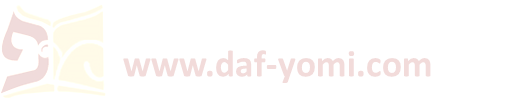 דף ל עמוד א - דף ל עמוד ב
משנה 

הנודר מיורדי הים - מותר ביושבי היבשה,
מיושבי היבשה - אסור מיורדי הים, שיורדי הים בכלל יושבי היבשה.
לא כאלו שהולכין מעכו ליפו, אלא במי שדרכו לפרש.
גמרא 

רב פפא ורב אחא בריה דרב איקא - חד מתני ארישא וחד מתני אסיפא:

מאן דתני ארישא מתני הכי:
הנודר מיורדי הים מותר ביושבי יבשה - הא ביורדי הים אסור,
ולא כאלו ההולכים מעכו ליפו, דהלין יושבי יבשה נינהו,
אלא ממי שדרכן לפרש.

ומאן דמתני אסיפא מתני הכי:
הנודר מיושבי יבשה - אסור ביורדי הים,
ולא באלו ההולכים מעכו ליפו בלבד,
אלא אפילו במי שדרכו לפרש, הואיל וסופו ליבשה סליק.
עמוד ב
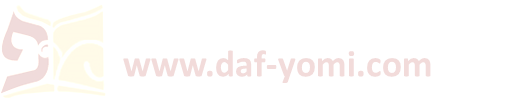 דף ל עמוד ב
משנה 

הנודר מרואי החמה - אסור אף בסומין,
שלא נתכוון זה אלא למי שהחמה רואה אותן.
גמרא 

מ''ט?
מדלא קאמר "מן הרואין".

לאפוקי דגים ועוברים.
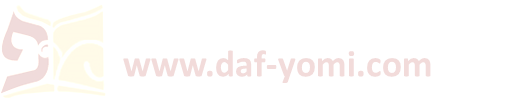 [Speaker Notes: מדלא אמר מן הרואין. דאילו אמר הכי היה מותר בסומין ומדאמר מרואי חמה משמע ממי שחמה זורחת עליו לאפוקי דגים שבים ועוברין שבמעי אמן שאין חמה רואה אותן שמותר בהן:]
דף ל עמוד ב
משנה 

הנודר משחורי הראש - 
אסור בקרחין ובעלי שיבות, 
ומותר בנשים ובקטנים,
שאין נקראין שחורי הראש אלא אנשים.
גמרא 

מ''ט?
מדלא קאמר "מבעלי שער".

ומותר בנשים ובקטנים שאין נקראין שחורי הראש אלא אנשים: 

מ''ט? 
אנשים זימנין דמיכסו רישייהו וזימנין דמגלו רישייהו,
אבל נשים לעולם מיכסו, וקטנים לעולם מיגלו.
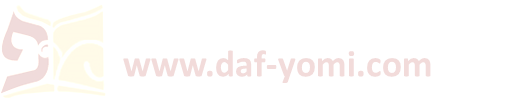 [Speaker Notes: הנודר משחורי הראש אסור בקרחים ובעלי שיבות. דשחורי הראש משמע שנודר מאותן שהיו שחורי הראש: ומותר בנשים. מפרש בגמרא: גמ' מאי טעמא. אסור בקרחים: מדלא אמר מבעלי שיער. דאילו אמר מבעלי שיער היה מותר בקרחין: זימנין מיכסו רישייהו וזימנין מיגלו. והוו שחורי ראש: אבל נשים לעולם מיכסו. שאינם שחורי הראש ועטופות כל שעה בלבנים: וקטנים לעולם מיגלו רישייהו. כלומר איהו כי נדר אדעתא דגדולים נדר והני כיון דלאו גדולים נינהו ולא נהיגי מנהג גדולים להכי ליתנהו בכלל גדולים ומותר בהן:

ר"ן: דכי קאמר שחורי הראש לאותם שאדם מתאר אותם בשחורי הראש נתכוון דהיינו אנשים דמשום דזימנין מכסו רישיהון וזימנין מיגלו אי אפשר לתאר אותם לא במכוסי הראש ולא במגולי הראש ונקראים שחורי הראש לפי שרובן של אנשים ראשן שחור אבל נשים כיון דלעולם מיכסו במכוסי הראש אדם מתאר אותם וקטנים כיון דלעולם מיגלו במגולי הראש אדם מתאר אותם

תוס': קטנים לעולם מיגלו. ואין חידוש כשהוברר שחרות שלעולם הוין כך ואין נקראין שחורי הראש אלא אותם שלפעמים ניכר שחרותם ועוד יש לפרש קטנים לעולם מיגלו בין זכרים בין נקבות ואפילו נקבות קטנות שאינן נשואות רגילות יפה בגלוי הראש ואין רגילין לקרות שחורי הראש אלא אנשים דכוותייהו בנשים אינם שחורי הראש:]
דף ל עמוד ב
משנה 

הנודר מן הילודים - מותר בנולדים,
מן הנולדים - אסור מן הילודים.
ר' מאיר מתיר אף בילודים.
וחכ''א: לא נתכוון זה אלא במי שדרכו להוולד.
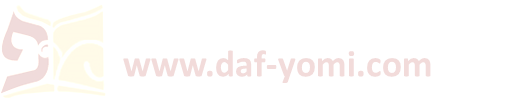 [Speaker Notes: הנודר מן הילודים. משמע שכבר באו לעולם כמה דכתיב הילודים במדבר (יהושע ה): מותר בנולדין. באותן העתידים להוולד:

מן הנולדים אסור בילודים. דכיון שנודר באותן שעתידים להוולד כ''ש שאסר עצמו באותן שכבר נולדו 

 וחכמים אומרים. אסור בשניהן דלא נתכוין זה אלא מכל מי שדרכו להוולד חכמים דסיפא היינו ת''ק:

לדעת הרא"ש חכמים חולקים גם על ת"ק וסוברים שאף מן הילודים אסור בשניהם.]
דף ל עמוד ב
משנה 

הנודר מן הילודים - מותר בנולדים,
מן הנולדים - אסור מן הילודים.
ר' מאיר מתיר אף בילודים.
וחכ''א: לא נתכוון זה אלא במי שדרכו להוולד.
גמרא 

לר' מאיר - ולא מיבעיא נולדים אלא ממאן אסור?
חסורי מיחסרא והכי קתני:
הנודר מן הילודים - מותר בנולדים,
מן הנולדים - אסור בילודים.
ר' מאיר אומר אף הנודר מן הנולדים מותר בילודים, כי היכי דנודר מן הילודים מותר בנולדים.
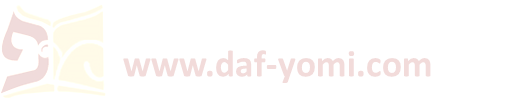 [Speaker Notes: הנודר מן הילודים. משמע שכבר באו לעולם כמה דכתיב הילודים במדבר (יהושע ה): מותר בנולדין. באותן העתידים להוולד:]
דף ל עמוד ב
משנה 

הנודר מן הילודים - מותר בנולדים,
מן הנולדים - אסור מן הילודים.
ר' מאיר מתיר אף בילודים.
וחכ''א: לא נתכוון זה אלא במי שדרכו להוולד.
גמרא 

לר' מאיר - ולא מיבעיא נולדים אלא ממאן אסור?
חסורי מיחסרא והכי קתני:
הנודר מן הילודים - מותר בנולדים,
מן הנולדים - אסור בילודים.
ר' מאיר אומר אף הנודר מן הנולדים מותר בילודים, כי היכי דנודר מן הילודים מותר בנולדים.
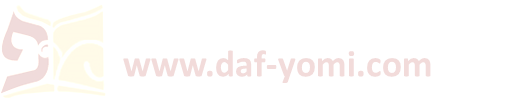 [Speaker Notes: הנודר מן הילודים. משמע שכבר באו לעולם כמה דכתיב הילודים במדבר (יהושע ה): מותר בנולדין. באותן העתידים להוולד:]
דף ל עמוד ב
אמר ליה רב פפא לאביי: 
למימרא דנולדים דמתיילדן משמע, 
אלא מעתה "שני בניך הנולדים לך בארץ מצרים" ה''נ דאיתיילדן הוא?     (הגהות הב"ח: דמתיילדן)

ואלא מאי דיילידו משמע? 
אלא מעתה דכתיב "הנה בן נולד לבית דוד יאשיהו שמו" - הכי נמי דהוה? 
והא עדיין מנשה לא בא! 

אלא משמע הכי ומשמע הכי,
ובנדרים הלך אחר לשון בני אדם.
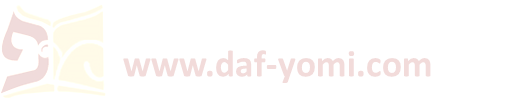 [Speaker Notes: הפסוק במלכים עוסק בנבואתו  של עדו הנביא לירבעם בן נבט בשעה שעמד להקטיר לעבודה זרה על גבי המזבח

מנשה > אמון > יאשיהו

הנודר מן הילודים. משמע שכבר באו לעולם כמה דכתיב הילודים במדבר (יהושע ה): מותר בנולדין. באותן העתידים להוולד:]
דף ל עמוד ב
משנה
הנודר מן הילודים - מותר בנולדים,
מן הנולדים - אסור מן הילודים.
ר' מאיר מתיר אף בילודים.
וחכ''א: לא נתכוון זה אלא במי שדרכו להוולד.
וחכ''א לא נתכוין זה אלא ממי שדרכו להוולד: 

לאפוקי מאי? 
לאפוקי דגים ועופות.
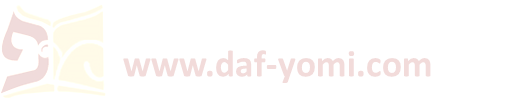 [Speaker Notes: לאפוקי עופות ודגים. שאין נולדים ממעי אמן אלא מטילין ביצים ומתחממים ויוצאין:]
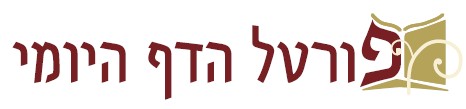 שיעור דף יומי אונליין

מתקיים בשעה 21:00-21:40 בימים א-ה














לסיוע טכני ולהקדשת שיעורים:daf-yomi@daf-yomi.com
√
√
√
להתראות מחר בשיעור הבא

לידיעתכם:
שיעורי האונליין מוקלטים וזמינים לצפיה חוזרת [החל מעוד שעה] בפורטל הדף היומי (בספריית שיעורי שמע/וידאו) ובאפליקציה.









השיעור היום הוקדש לרפואת אלעד צפריר בן דנה

לסיוע טכני ולהקדשת שיעורים:daf-yomi@daf-yomi.com
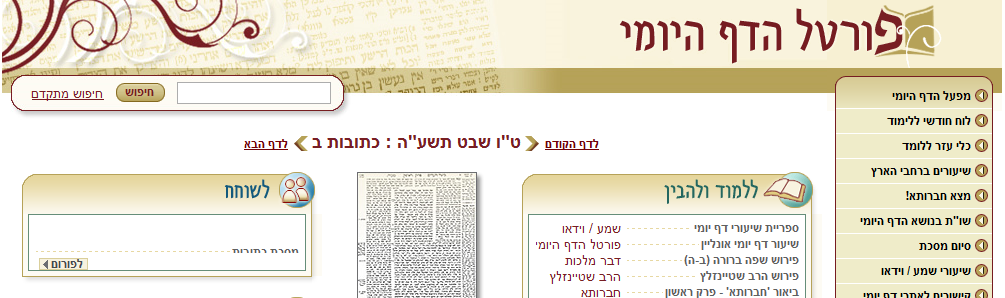